19.04.2021
Reglas sobre la separación 
de sílabas en una Décima:
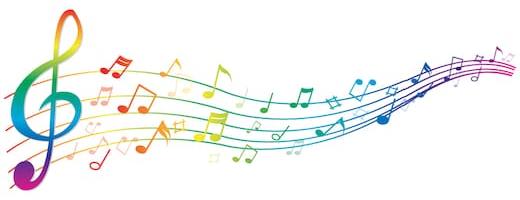 CONTEO DE SÍLABAS: 
Esta décima describe las cuatro reglas básicas para contar las ocho sílabas en cada uno de los versos. Para esto siempre se debe analizar la fuerza de pronunciación en la última palabra de la línea o verso.
Cuatro reglas acumulay se lleva ocho si es llanaaguda siete mas unaluego le sigue la esdrújulaEsa es de nueve menos unaOcho sílabas con rimadiez versos en esto estribavocales van en uniónsi acento en separacióny una décima terminas
Si la última palabra es aguda, la fuerza de pronunciación en la última sílaba, al verso se le añade una sílaba para completar sus ocho sílabas. 
ejemplo: "vo-ca-les-van-en-u-nión“ (7+1)
Si la última palabra es esdrújula, la fuerza de pronunciación en la antepenúltima sílaba, al verso se le resta una sílaba para completar sus ocho sílabas.
ejemplo: "con-las-re-glas-deu-na-dé-ci-ma“ (9-1)

 Las vocales juntas siempre se unen y se cuentan como una sola sílaba. Cuando un verso termina en una palabra con vocal y es seguida por otra palabra que comienza con vocal formando una sinalefa, las vocales se unen y se cuentan como una sola sílaba.
ejemplo: "si-a-cen-to en-se-pa-ra-ción“
La última sílaba de la palabra "acento" se une a la sílaba de la palabra "en" y se cuenta como una sola sílaba.
Cuando un acento separa dos vocales juntas en la unión de una vocal débil (i,u) con una fuerte las vocales se separan y se cuentan como dos sílabas, el acento rompe la unión de las vocales. Esto se conoce como un hiato, donde la fuerza de pronunciación recae en la vocal débil y se le coloca un acento
 por ejemplo, en la palabra "de-cí-a". Esta palabra a pesar de que tiene dos vocales juntas se cuentan como sílabas separadas, esto hace que la misma conste de tres sílabas.